大橋宗史
McLeanゼミ 5.3,5.4
5.3 Polarimeters
天文学における偏光度は小さい
天体からの光の数%が直線偏光
円偏光はさらにもっと少ない
しかし天体の「幾何情報」を解明する強力な道具
5.3.1 Modulators and polarizers
Modulator
複屈折を有し、入射波の直交成分に位相差を生じさせる
石英やフッ化マグネシウムの混合物など
Pockels cell：「電圧制御型波長板」
Kemp (or photoelastic) modulator:外力を受けた弾性体が複屈折を示すこと(光弾性)を利用
5.3.1 Modulators and polarizers
Gran-Thompson prism
2つのプリズムの光軸が平行で、かつ接着面に直交。偏光版ビームスプリッター
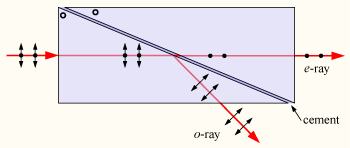 5.3.1 Modulators and polarizers
Wollaston prism
2つのプリズムの光軸が直交
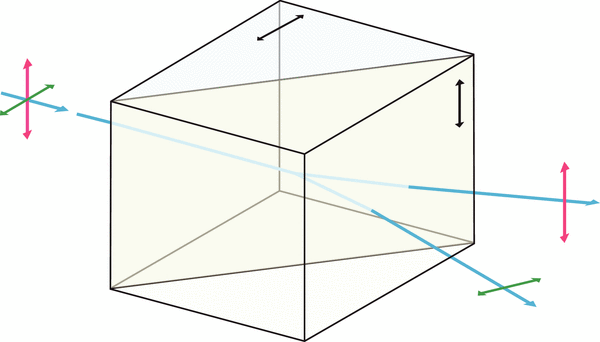 5.3.1 Modulators and polarizers
5.3.1 Modulators and polarizers
一般的なpolarimeterの配置  ー  Fig 5.9
Spectropolarimeterの場合はanalyzerの後に分散素子を配置
大気によるシーイングや透過率の変動に伴う輝度変化を克服するために偏光観測は素早く行う必要がある(もしくはratio method?)
4章にあったFig.4.19 やnod and shuffleなど(ccdの読み出しノイズ低減)
5.3.2 The Stokes parameters
5.3.2 The Stokes parameters
5.3.2 The Stokes parameters
5.3.2 The Stokes parameters
5.3.3 Mueller matrics
5.4.1 The Fourier Transform Spectrometer (FTS)
5.4.1 The Fourier Transform Spectrometer (FTS)
5.4.2 The Fabry-Perot etalon
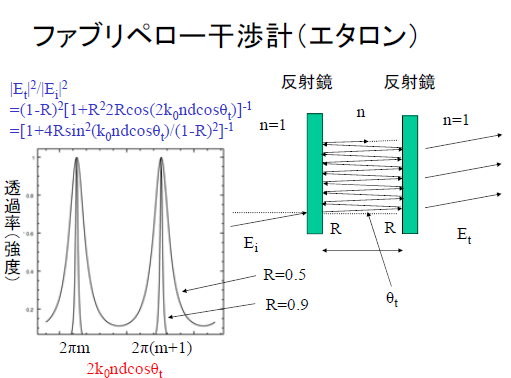 5.4.2 The Fabry-Perot etalon
5.4.3 Interference filters
Fabry-Perotと同じ原理
最も単純なのはFabry-Perotのギャップを半波長の長さ誘電体で埋めたもの
Reflectorとして観測波長で反射率がピークの、広波長反射体からなる4分の1波長板
このセットを何層にも重ねる